Conformance constraints discovery:measuring trust in data-driven systems
Anna Fariha*, Ashish Tiwari*, Arjun Radhakrishna, Sumit Gulwani, Alexandra Meliou
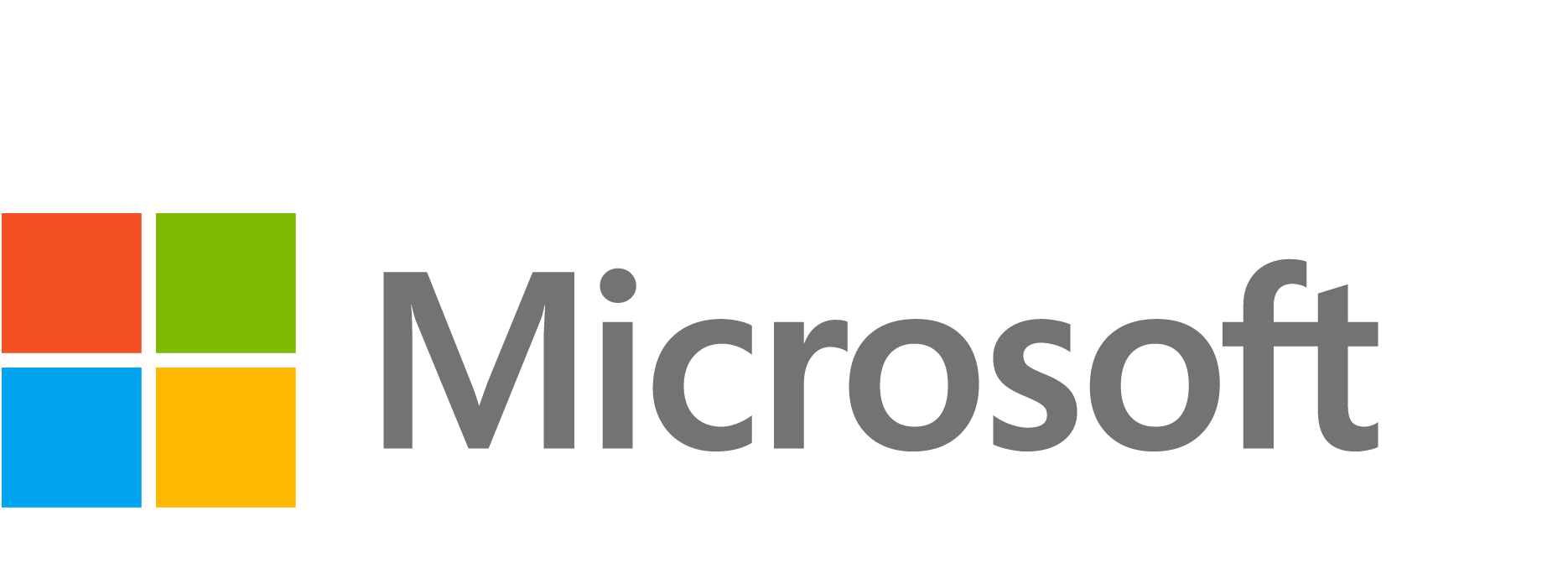 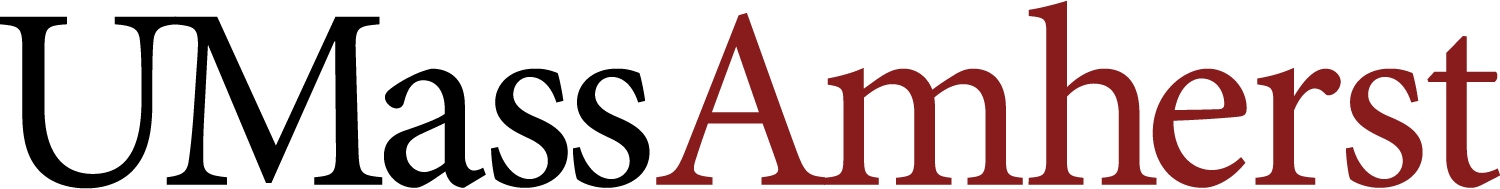 ACM SIGMOD/PODS International Conference on Management of Data 
June, 2021
To trust or not to trust?
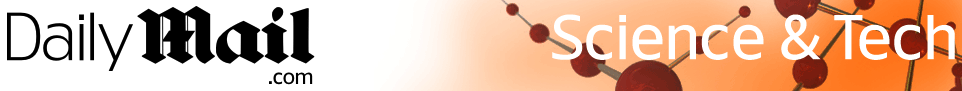 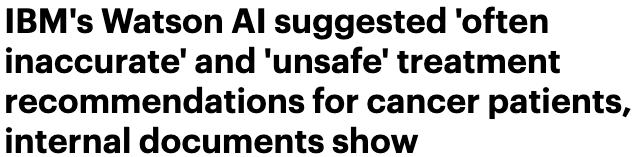 https://www.dailymail.co.uk/sciencetech/article-6001141/IBMs-Watson-suggested-inaccurate-unsafe-treatment-recommendations-cancer-patients.html
2
Conformance Constraints Discovery: Measuring Trust in Data-driven Systems
To trust or not to trust?
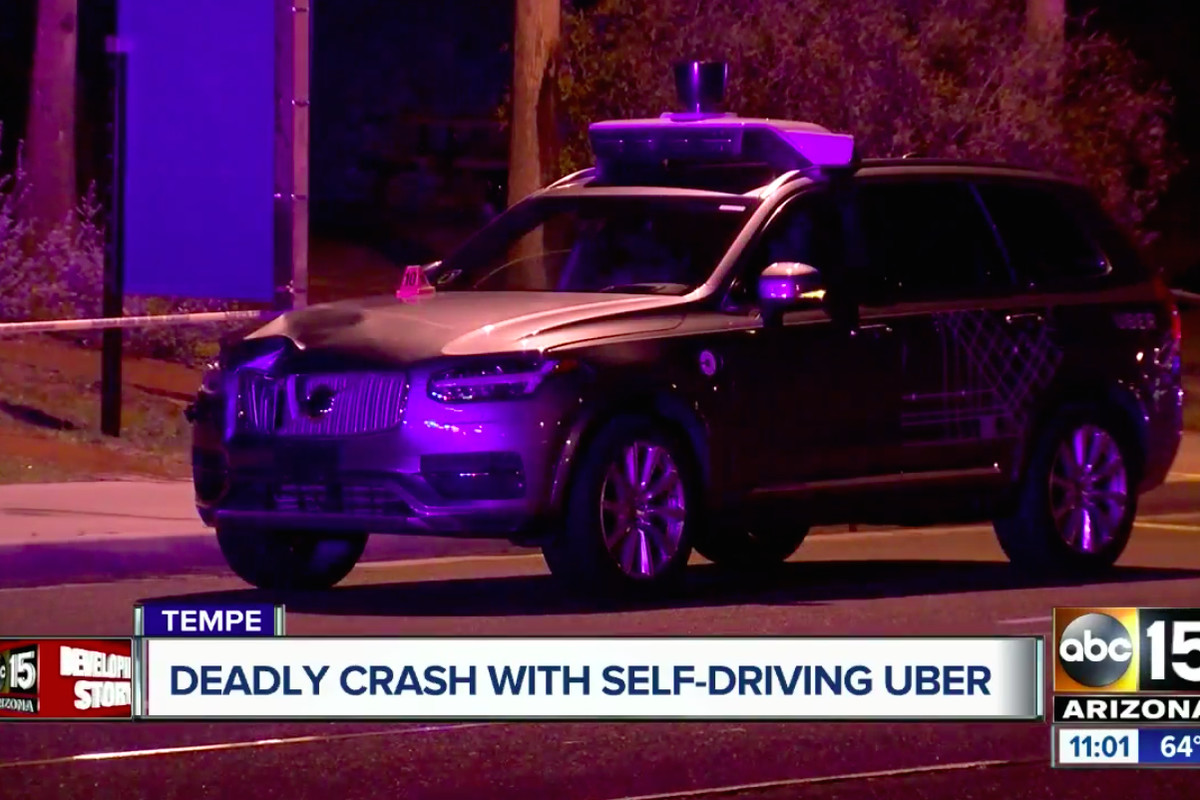 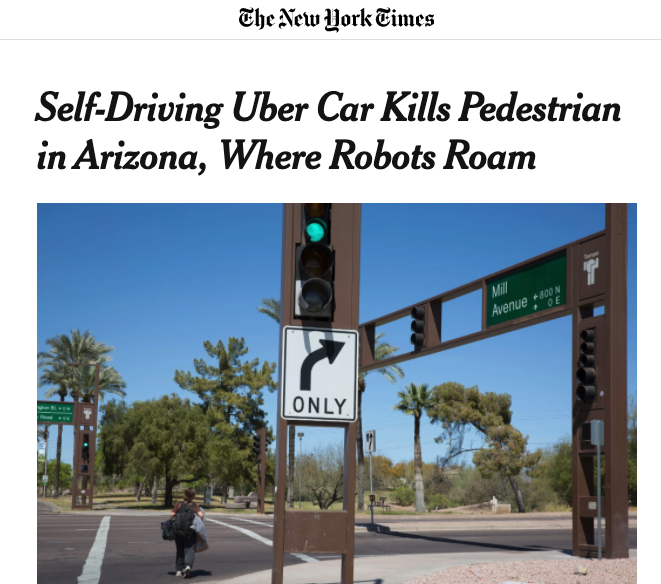 https://abc7news.com/technology/video-shows-deadly-crash-with-self-driving-uber-vehicle/3243857/
https://www.nytimes.com/2018/03/19/technology/uber-driverless-fatality.html
3
Conformance Constraints Discovery: Measuring Trust in Data-driven Systems
Conformance constraints:  trusted ML
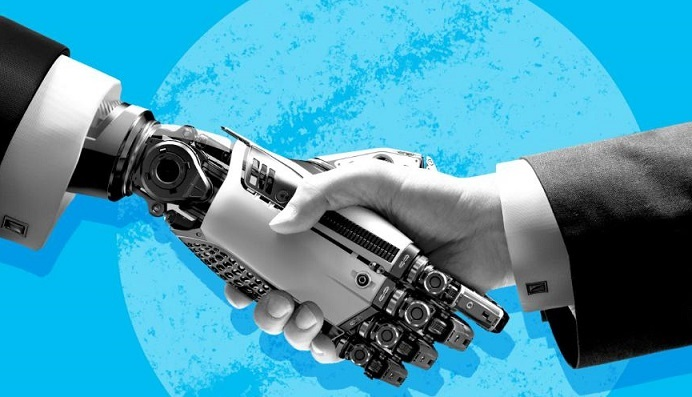 4
Conformance Constraints Discovery: Measuring Trust in Data-driven Systems
Trusting ML predictions
Training data
New data (after deployment)
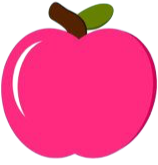 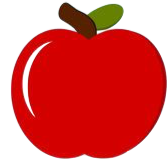 Red
Pink
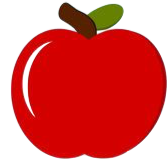 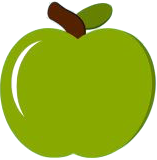 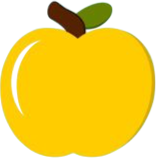 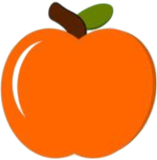 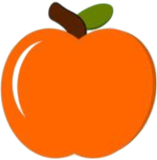 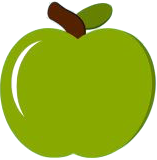 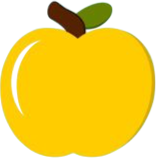 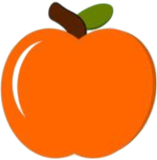 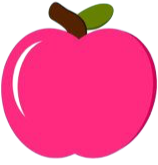 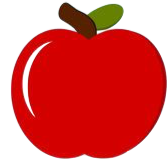 Yellow
Orange
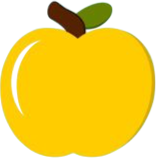 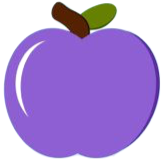 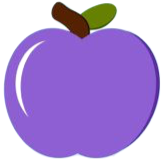 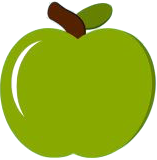 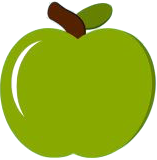 Green
5
Conformance Constraints Discovery: Measuring Trust in Data-driven Systems
Trusting ML predictions
Training data
New data (after deployment)
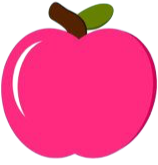 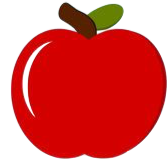 Red
Pink
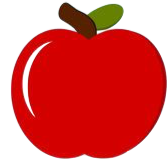 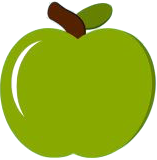 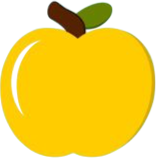 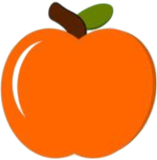 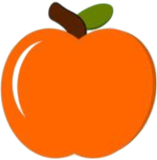 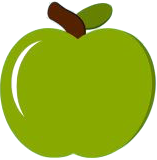 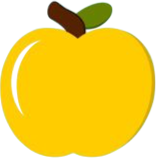 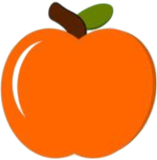 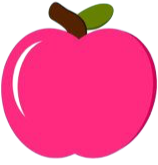 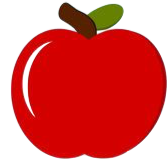 Yellow
Orange
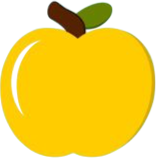 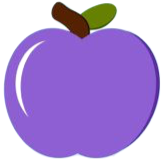 Non-conforming
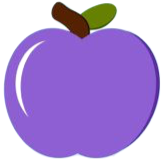 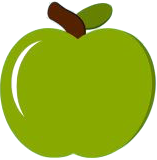 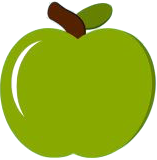 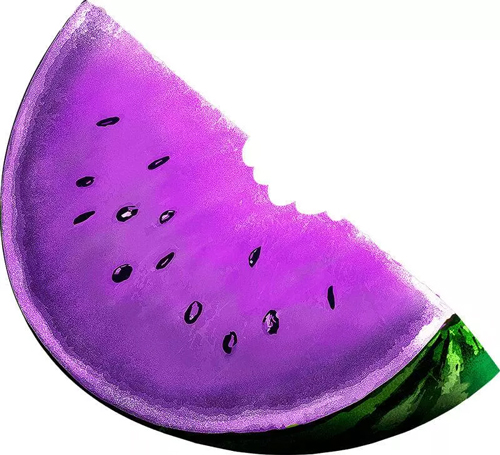 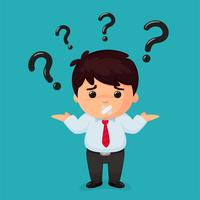 Green
Green
6
Conformance Constraints Discovery: Measuring Trust in Data-driven Systems
Non-conformance 
= untrustworthy prediction
Detection
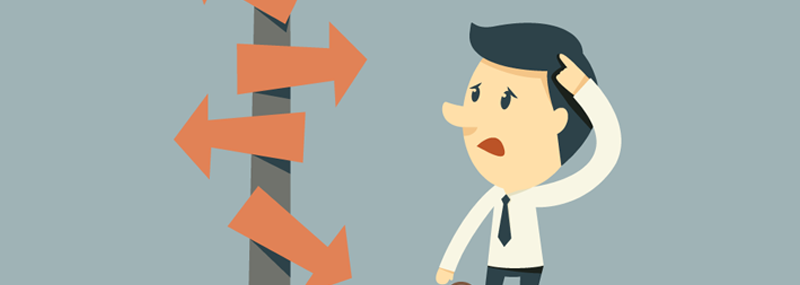 Is it 
non-conforming?
7
Conformance Constraints Discovery: Measuring Trust in Data-driven Systems
A real-world example: airlines dataset
Prediction task: predict arrival delay (regression)
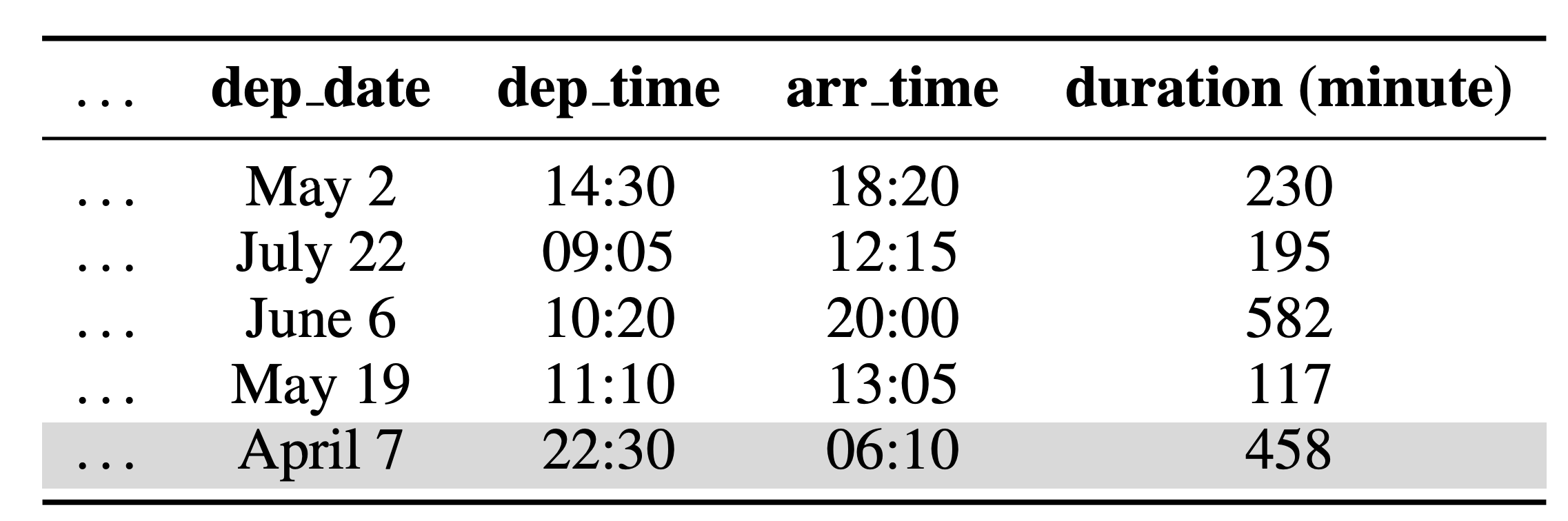 DAYTIME 
flights
OVERNIGHT flight
8
Conformance Constraints Discovery: Measuring Trust in Data-driven Systems
A real-world example: airlines dataset
Trained over DAYTIME flights
Constraints
“departure time is earlier than arrival time”
“their difference is very close to flight duration”
OVERNIGHT flights 
violate DAYTIME flights’ constraints
incur high prediction error
Constraint violation correlates with prediction error
9
Conformance Constraints Discovery: Measuring Trust in Data-driven Systems
Conformance constraints (CCs)
constraints that the data satisfies
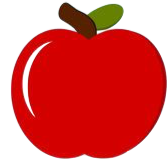 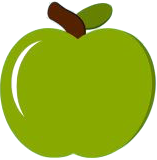 capture the invariants of the data
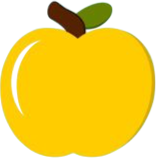 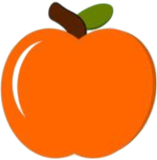 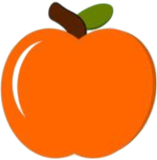 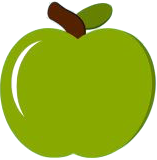 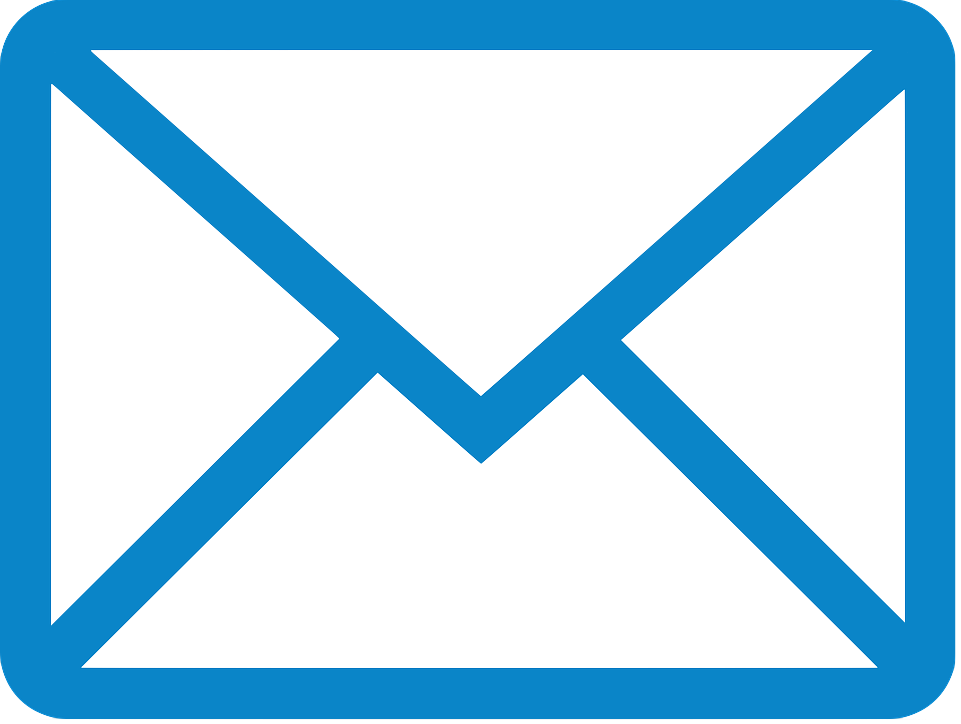 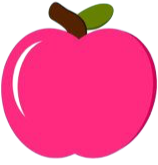 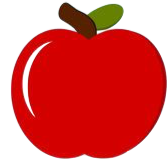 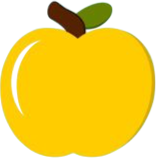 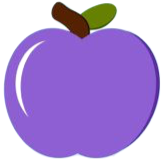 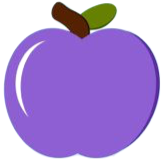 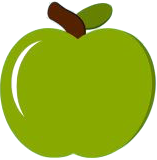 10
Conformance Constraints Discovery: Measuring Trust in Data-driven Systems
Conformance constraints
Encode linear arithmetic relationship over multiple attributes
Projection

Arrival Time – Departure Time – Duration
Upper bound
Lower bound
11
Conformance Constraints Discovery: Measuring Trust in Data-driven Systems
Conformance constraints: example
10 ≤ BMI ≤ 40
-40 ≤ (28 X Height— Weight) ≤ 30
12
Conformance Constraints Discovery: Measuring Trust in Data-driven Systems
Violation of conformance constraint
10 ≤ BMI ≤ 40
10 ≤ BMI ≤ 40
13
Conformance Constraints Discovery: Measuring Trust in Data-driven Systems
Projection
Projection
Upper bound
Lower bound
14
Conformance Constraints Discovery: Measuring Trust in Data-driven Systems
How to find good projections?
ML pipelines drop low-variance dimensions to achieve dimensionality reduction.
ML models assume that training data’s constraints/properties will continue to hold during serving.
15
Conformance Constraints Discovery: Measuring Trust in Data-driven Systems
Low-variance projections
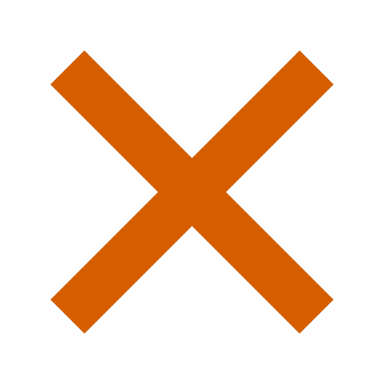 High variance
F2
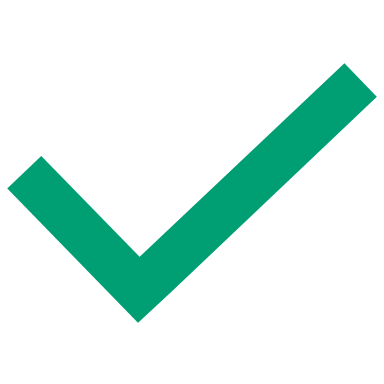 Low variance
F3
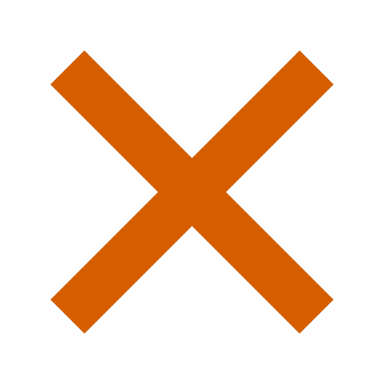 High variance
F1
16
Conformance Constraints Discovery: Measuring Trust in Data-driven Systems
Projections with small mutual correlation
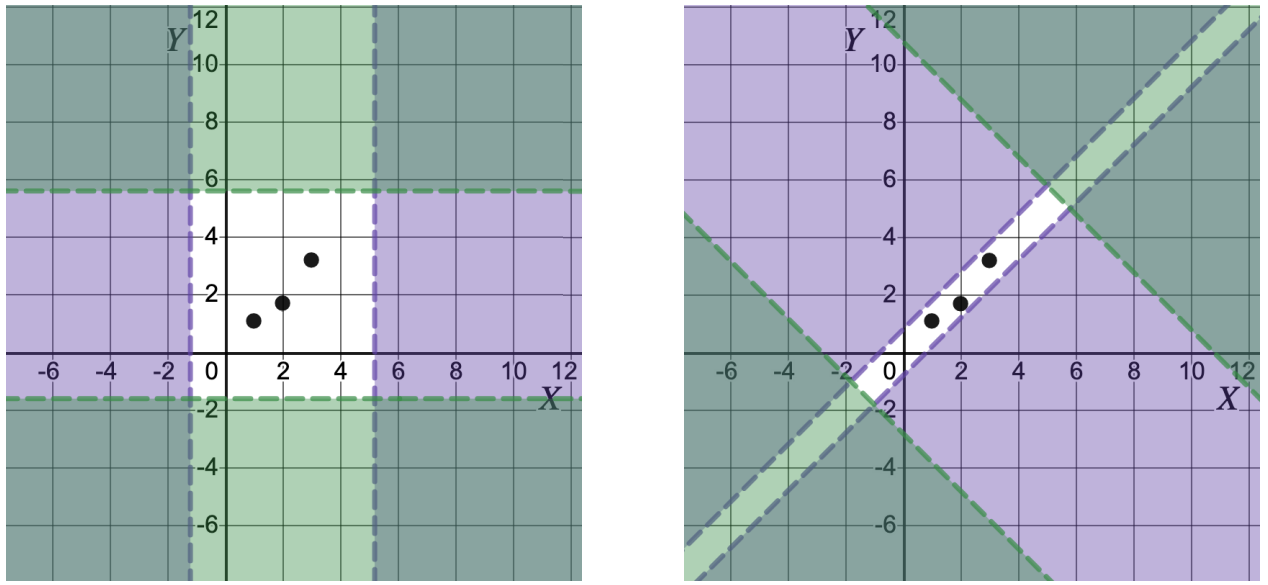 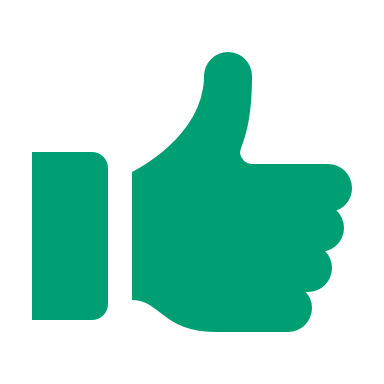 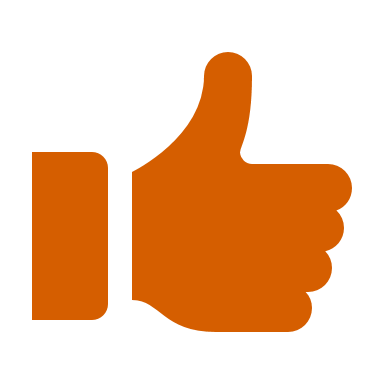 17
Conformance Constraints Discovery: Measuring Trust in Data-driven Systems
Discovering projections: 
Principal Component Analysis (PCA)
Small mutual correlations
Why? PCA generates orthogonal projections

Low-variance
Weigh low variance more 
Weigh high variance less
weight
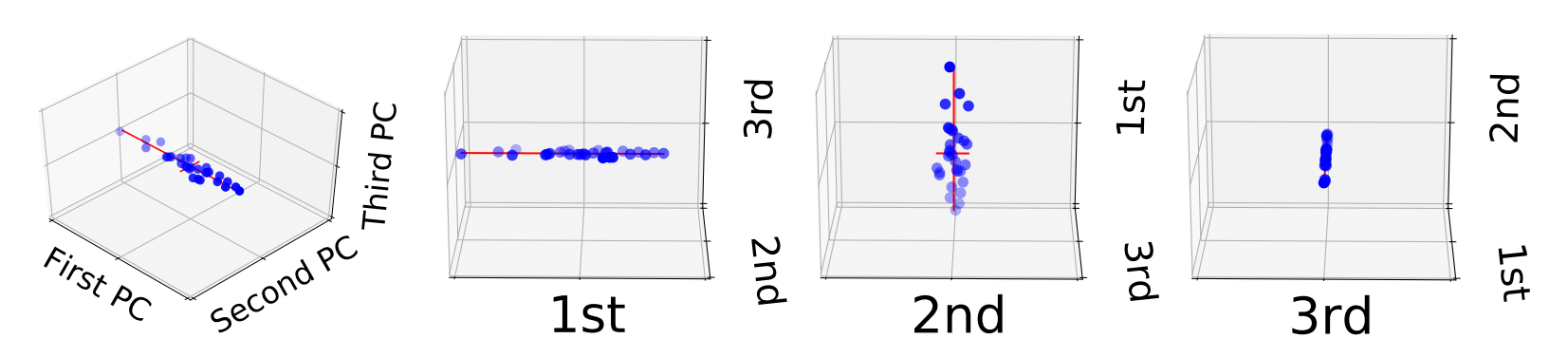 18
Conformance Constraints Discovery: Measuring Trust in Data-driven Systems
Disjunctive conformance constraints
Disjoint partitions
Learn CCs for each partition
Compute disjunctive CCs
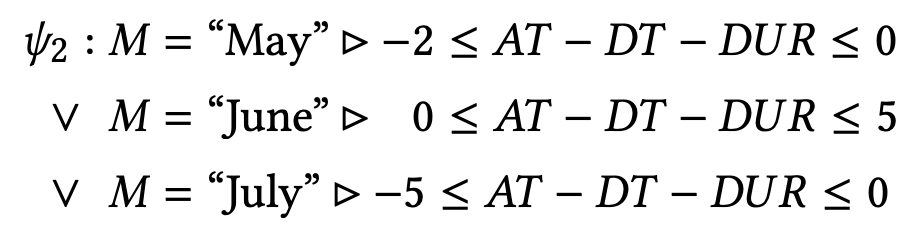 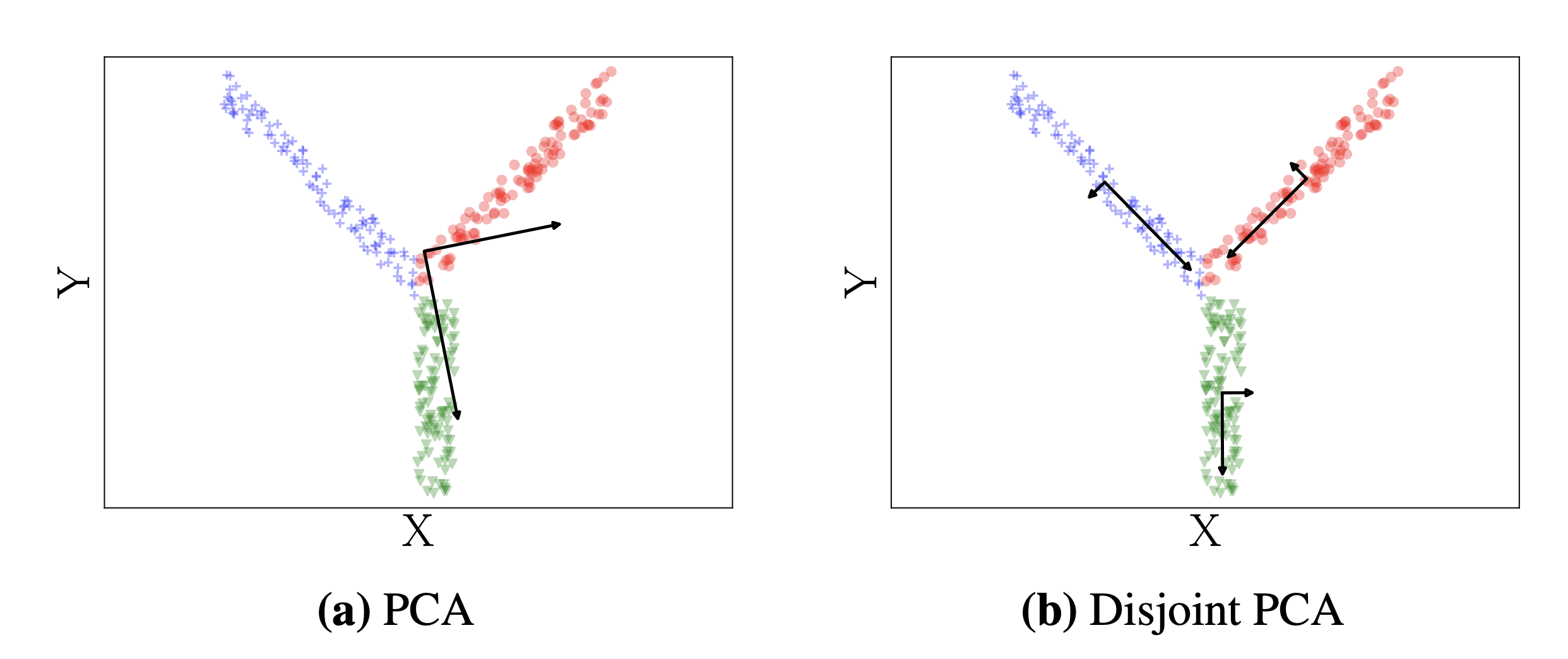 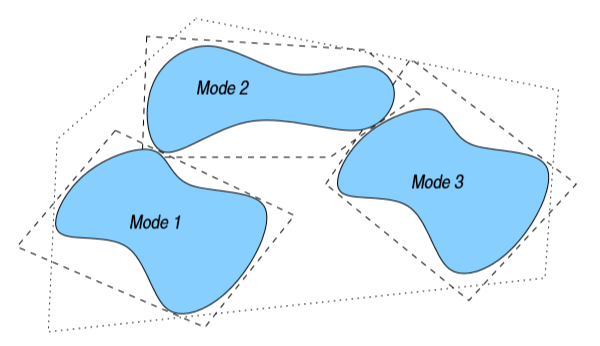 19
Conformance Constraints Discovery: Measuring Trust in Data-driven Systems
Evaluation: trusted machine learning
Is there a relationship between CC violation and the ML model’s prediction error?
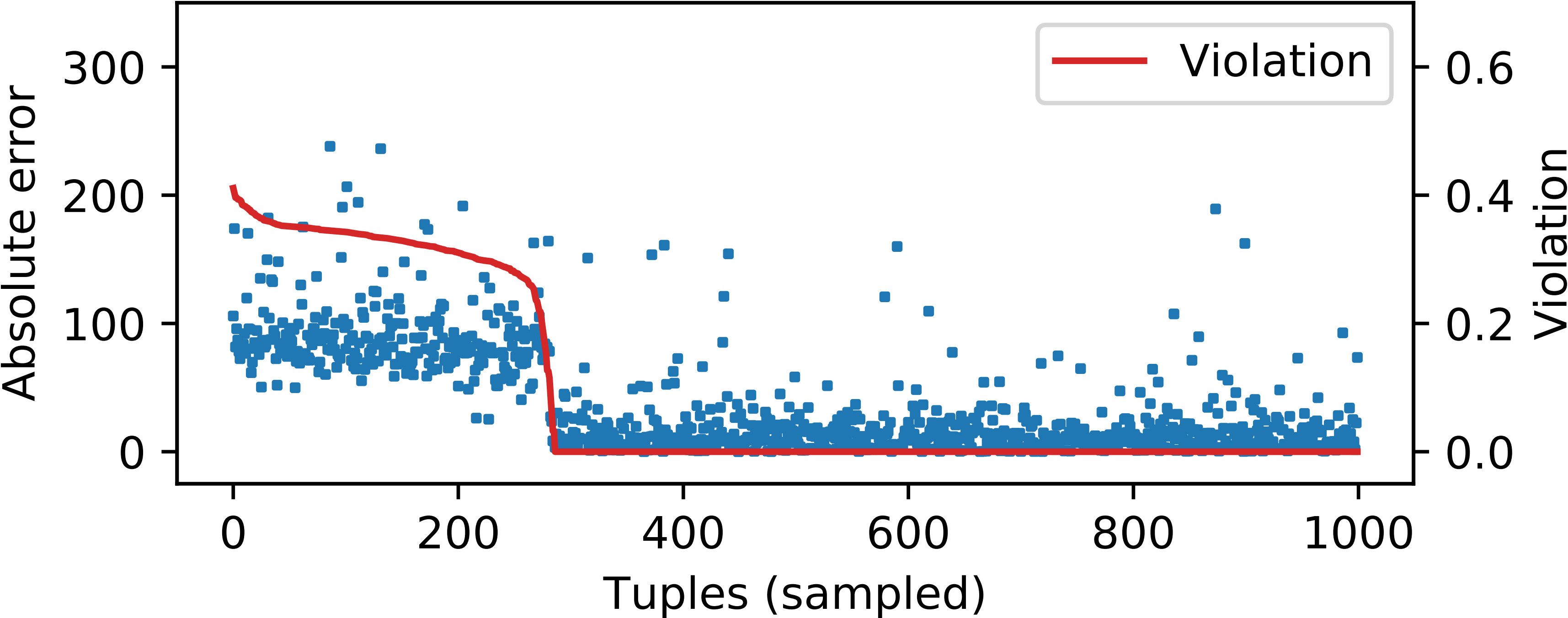 20
Conformance Constraints Discovery: Measuring Trust in Data-driven Systems
Evaluation: trusted ML
Constraint violation correlates with prediction error
21
Conformance Constraints Discovery: Measuring Trust in Data-driven Systems
Evaluation: data drift over synthetic 
Benchmark (EVL)
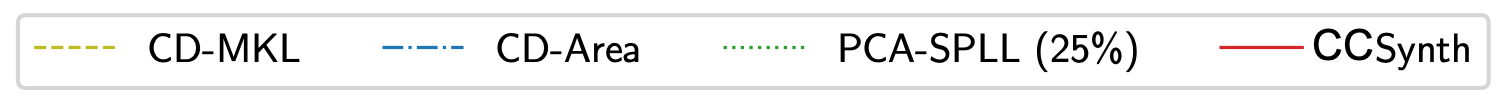 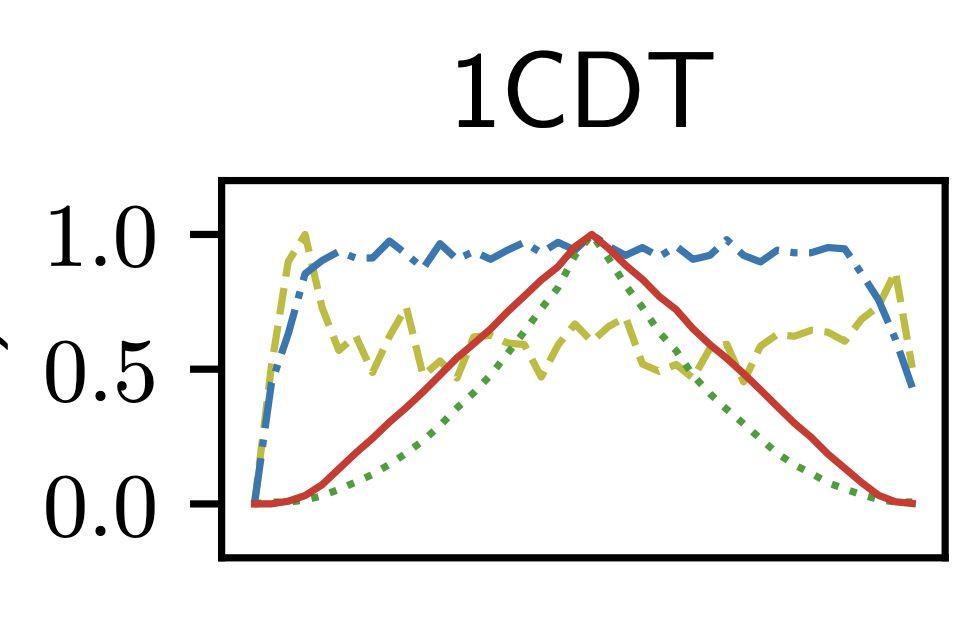 Drift
Time
22
Conformance Constraints Discovery: Measuring Trust in Data-driven Systems
Data drift: EVL benchmark (2/3)
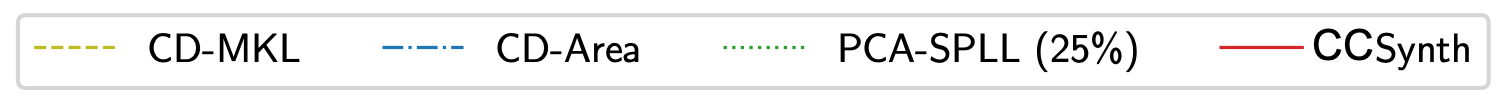 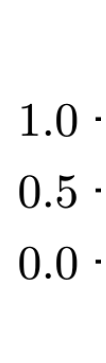 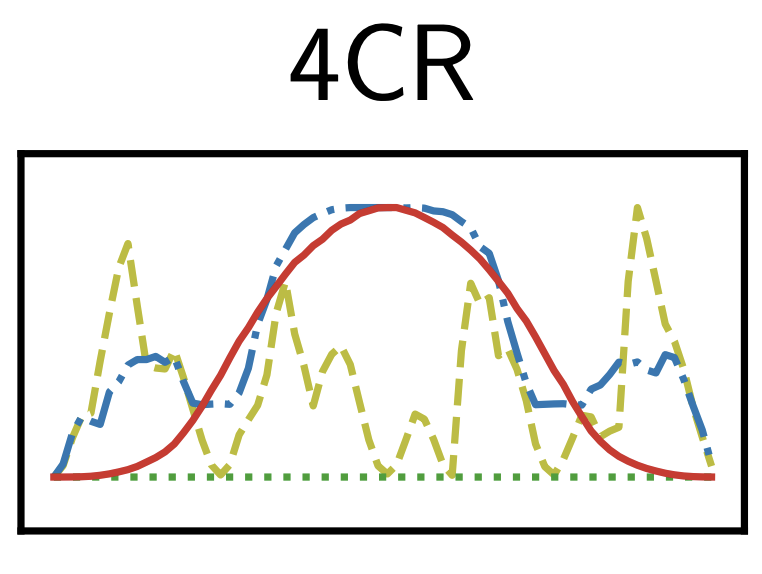 Drift
Time
23
Conformance Constraints Discovery: Measuring Trust in Data-driven Systems
Data drift: EVL benchmark (3/3)
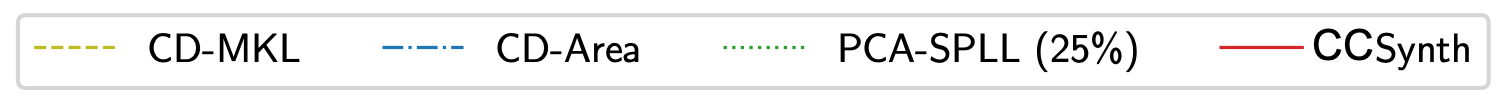 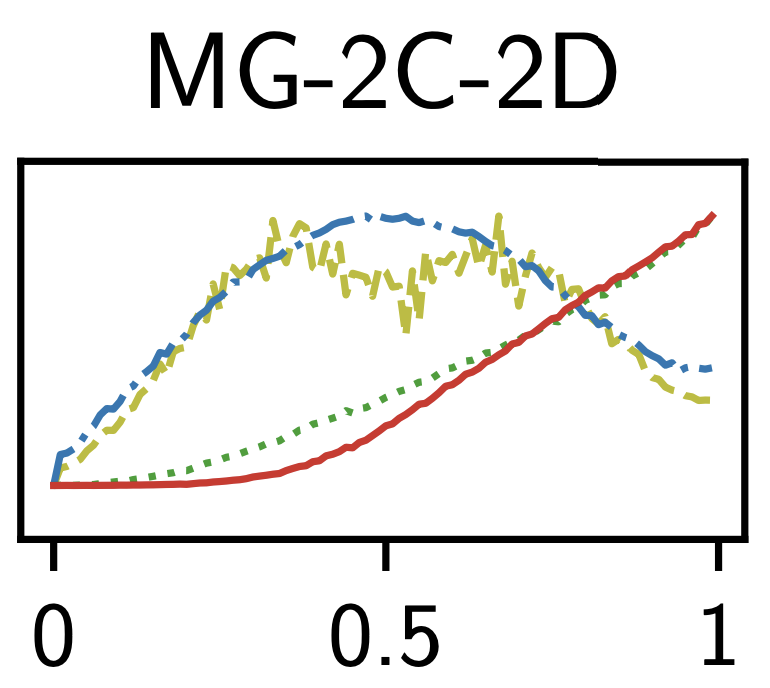 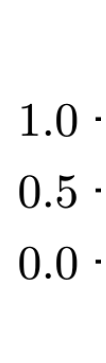 Drift
Time
24
Conformance Constraints Discovery: Measuring Trust in Data-driven Systems
Evaluation: data drift
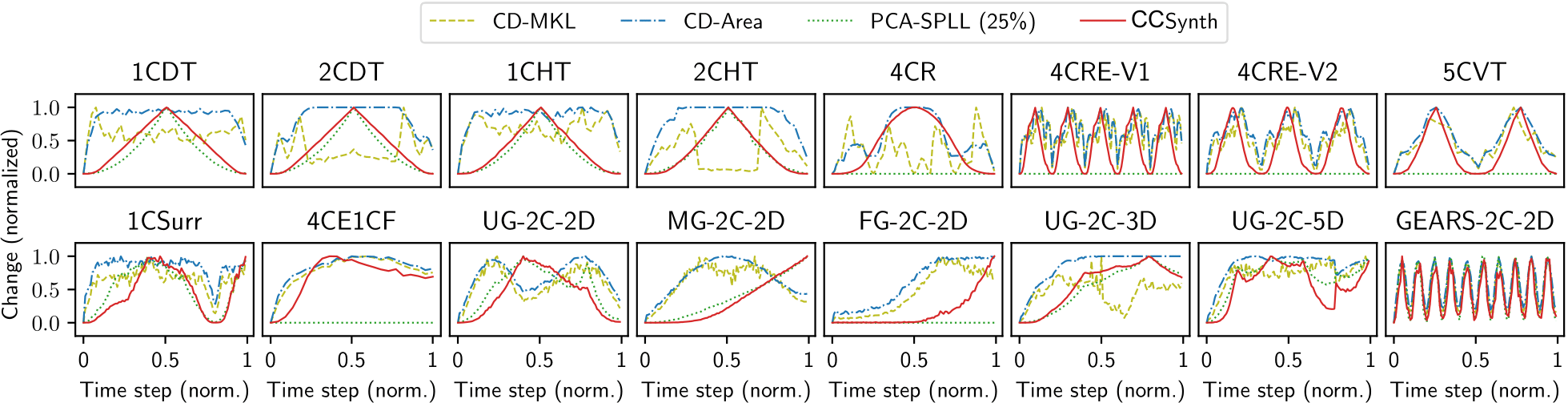 25
Conformance Constraints Discovery: Measuring Trust in Data-driven Systems
Key takeaways
Conformance constraint is a new data profiling primitive to model  linear arithmetic relationships among numerical data attributes.
Conformance constraints help in trusted machine learning and data-drift quantification.
Anna Fariha <afariha@cs.umass.edu>
26
Conformance Constraints Discovery: Measuring Trust in Data-driven Systems